Сценарії використання хмарних технологій
Лекція 3
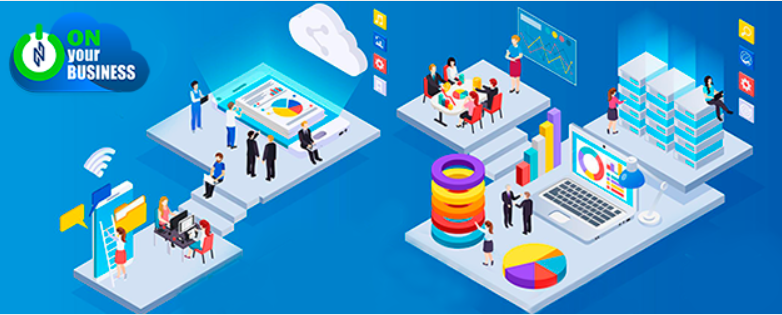 Механізми використання хмарних обчислень
Користувацький сегмент. Освіта
Хмарні технологіїї дозволяють вийти за рамки звичного розуміння навчального процесу. «Хмари» зробили необов’язковою фактичну присутність учня, студента за місцем навчання і допомагають студенту долати географічні, технологічні та соціальні бар’єри.

Також застосування хмарних технологій може стати одним із способів вирішення проблеми захисту авторського права та інтелектуальної власності в бібліотеках. Технічно можливо зробити недоступним збереження вмісту екрану на носії або комп’ютері. Тобто ступінь захисту від несанкціонованого копіювання буде такою ж, як у друкарської книги.

Наразі хмарні ресурси використовують у освітніх установах. В основному вони працюють як платформи. Кожному своя «хмара», такими бувають cloud-сервіси для спільної роботи, які дозволяють студентам заочної, дистанційної та онлайн форми вирішити проблему взаємодії з викладацьким складом і студентським середовищем.
Ігрові онлайн-сервіси
Щороку виходять все більш реалістичніші та технологічно складніші ігри. Це потребує постійного оновлення ґеймерського «заліза», що, як правило, досить дорого. Клауд-ґеймінг вирішує цю проблему, надаючи доступ до ігор на сервері компанії, а не на комп’ютері чи приставці гравця.
Ця система дозволяє не міняти «залізо» для нової гри і створює можливість доступу до ігор незалежно від розташування користувача та пристроїв, які використовує ґеймер. Усі обчислювальні операції обробляються віддаленим сервером, тому в ці ігри можна грати практично на будь-якій конфігурації комп’ютера.
Персональна продуктивність
Сучасні хмарні сервіси допомагають користувачам тримати власні справи під контролем, вести списки завдань, планувати встановлювати нагадування, створювати нотатки, текстові документи, презентації та ділитися ними з іншими.
Завдяки тому, що весь контент, файли та бази даних таких сервісів зберігаються у хмарі, користувачі можуть працювати одночасно на кількох девайсах та повністю відмовитися від паперових блокнотів, щоденників, календарів, органайзерів тощо.
Бізнес-сегмент.  Рітейл
Рітейл акумулює великий обсяг даних. Це — інформація з касових чеків, дані карт лояльності, лічильники відвідувачів в магазинах, дані про наявність товару на складах і логістику. Для того, щоб цю інформацію обробляти, потрібен великий обсяг ресурсів. Одні компанії створюють власну інфраструктуру. Інші орендують обчислювальні потужності і обладнання. Природно, що оренда є економічно вигіднішим варіантом.
У торгівлі клауд-сервіси спрямовані на оптимізацію процесів та на зменшення витрат. Щоби товар в магазини приходив вчасно і в хорошому стані, є спеціалізовані інструменти, що спроектовані, виходячи з потреб і особливостей логістичних процесів. З їхньою допомогою обирають оптимальну схему перевезення, відстежують рух товару і коригують транспортний план, проводять облік усіх витрат, що виникають при наданні транспортних послуг. Завдяки повній автоматизації процесів у замовника є можливість детально відстежувати всі витрати.
Управління персоналом
Технології управління персоналом є одним з найважливіших процесів в бізнесі. Хмарні ресурси, спрямовані на оптимізацію процесів усередині бізнесу, спрощують системи підбору персоналу, навчання і внутрішню комунікацію працівників.
В рамках бізнесу навчання персоналу є одним із пріоритетів компанії. Ідеальним варіантом навчання працівників є повна інтеграція процесу навчання в роботу. І саме хмарні технології Learning Management System — крім системи обліку, ведення каталогу курсу, проходження курсу навчання і обліку успішності, — сприяють налагодженню широкої мережі професійних контактів та ефективному обміну інформацією.
Система інформаційного та технологічного забезпечення управління персоналом, що заснована на певному наборі функцій, відходить у минуле. Впровадження нових хмарних інформаційних технологій в управлінні персоналом стає необхідним. Але хмарні технології стають простішими та доступнішими, і сама система управління персоналом має тенденцію «розчинятися» і ставати частиною системи управління організацією в цілому.
Blockchain
Його називають «другим поколінням інтернету». Blockchain, якщо не вдаватися до технічних тонкощів, — це спосіб зберігання даних або цифровий реєстр транзакцій, угод, контрактів. Головною перевагою такого методу зберігання є те, що дані розподілені серед кількох сотень і навіть тисяч комп’ютерів у всьому світі.
Існують цікаві приклади використання цієї технології  для організації розподіленого хмарного сховища, що використовує місце на дисках учасників мережі. Деякі фахівці такі види хмарних обчислень називають «туманними» (адже інфраструктура не є в повному розумінні хмарної, бо дані розподілені по комп’ютерам користувачів).
У багатьох на дисках є вільний простір. Чому би не продавати його іншим учасникам мережі? Потенціал у ідеї великий: сукупний дисковий простір на комп’ютерах користувачів зараз набагато перевищує сукупний дисковий простір, доступний у хмарних сервісах.
Основні сценарії використання хмарних технологій на підприємстві
Сценарій 1: Хмара для створення віртуальної ІТ-інфраструктури
vDC або ж віртуальний дата-центр – це група всіх виділених ресурсів хмари, які формуються для розробки віртуальної ІТ-інфраструктури компанії. До ресурсів хмари відносяться оперативна пам’ять, мережі (віртуальний маршрутизатор, публічний IP-адресу і інше), процесорні ядра, дисковий простір.
Віртуальна ІТ-інфраструктура розробляється аналогічно фізичної версії. Проте, розробники вважають, що у vDC є певні переваги над звичайною інфраструктурою. Серед них:
можливість швидко масштабувати ресурси;
зменшення капітальних витрат;
впровадження тестових середовищ різних продуктів;
висока доступність;
високий рівень стійкості проти непередбачених ситуацій.
Все управління відбувається через спеціальний веб-портал, в якому компанія може змінювати конфігурацію мережі, створювати додаткові віртуальні машини і багато іншого.
Подібним сценарієм зазвичай цікавляться компанії, яким необхідно розширити потужність вже існуючої локальної інфраструктури та перемістити частину процесів на віртуальну версію для тестування і міграції в хмару.
Сценарій 2: Хмара для економії на програмному забезпеченні
Часто компаніям недостатньо самої хмари. Для повноцінного функціонування бізнес-процесів, компаніям необхідно спеціалізоване ПЗ. Проблема полягає в тому, що професійне ПЗ – дороге та може бути не по кишені середнім і малим бізнесам. Крім цього, може виникнути ситуація, коли компанія придбала ліцензію та зрозуміла, що програмне забезпечення не підходить для задач. Звичайно, від ліцензії можна відмовитися, але гроші вендор вже не поверне. Тоді компанії знаходяться перед питанням – купити повноцінну ліцензію ПЗ, або заощадити та використовувати безкоштовне ПЗ?
У подібних випадках існує ще одна альтернатива. Хмарні провайдери часто співпрацюють з вендорами ПЗ і можуть пропонувати в оренду їх продукцію. Переваги оренди ПЗ:
економія витрат, адже компанія платить тільки за період, коли використовувалося ПО;
гнучка політика ліцензування;
в разі якщо компанія розуміє, що ПЗ не підходить, вони можуть поміняти на інший запропонований варіант.
Сценарій 3: Хмара для зберігання резервних копій важливих даних
З кожним днем ​​критично важливих даних стає все більше і простого зберігання даних на комп’ютері або іншому фізичному пристрої вже недостатньо. Тому багато компаній цікавляться у резервному копіюванні даних в хмару.
Серед популярних правил бекапа компанії часто застосовують «3-2-1». Це правило має на увазі, що:
Ви створюєте 3 копії файлів;
Потім розміщуєте 2 копії на різних носіях;
1 копія повинна зберігатися за межами офісного приміщення.
Якщо ж ми говоримо про компанії малого або середнього розміру, то для них існує альтернатива, яка означає розподіл резервних копій на певні типи:
Оперативні копії націлені на швидке відновлення даних після дрібних збоїв і можуть зберігатися на диску сервера, який копіюють;
Архівні копії необхідно постійно оновлювати і зберігати на окремому сервері. Частота бекапа залежить від критичності даних;
Віддалені копії зберігаються на віддалених сервері і можуть бути синхронізовані з архівними сховищем.
Сценарій 4: Хмара для швидкого аварійного відновлення процесів компанії
У разі великих збоїв, простого резервного копіювання буде мало, щоб швидко відновити роботу компанії. Так, бекап захистить від втрати корпоративної інформації, але він не зможе захистити від простою процесів компанії. Для цього є спеціальна послуга Disaster Recovery (DR) для аварійного відновлення.
У бізнес-сфері є безліч прикладів, коли навіть процеси великих компаній страждали від збоїв, що в результаті призводило до негативних наслідків, як втрата грошей, погіршення іміджу компанії та багато іншого. Якщо раніше рішення Disaster Recovery могли використовувати тільки великі компанії, то тепер DR стало доступно навіть невеликим стартапам.
Важливо розуміти, що відновлення після збою не закінчується на безперервному копіюванні важливих процесів і даних на резервний майданчик. Компанія також може створити повноцінний робочий дублікат ІТ-інфраструктури компанії. У момент, коли ваша основна ІТ-інфраструктура піддасться атаці, DR-копія стане на її місце, поки її оригінал відновлюватимуть. Все це відбувається швидко і майже непомітно для ваших співробітників. Таким чином ви зможете забезпечити компанії високу відмовостійкість і мінімізувати час простоїв.
Сценарій 5: Гібридний хмара як кастомізоване рішення для бізнесу
Часто відбувається так, щоб побудувати по-справжньому кастомізовану й ефективну ІТ-інфраструктуру компанії, необхідно використовувати відразу кілька хмар. Іншими словами, компанія створює гібридну хмара.
Гібридна хмара – це поєднання приватної та публічної хмар, які зв’язуються технологією передачі даних. При використанні гібрида, компанії переносять частину критичних даних і додатків в приватне хмара, а решта всіх даних і додатки поміщають в публічному хмарі.
На практиці трапляється, що розміщення даних в приватній хмарі і локально на носіях може бути недостатньо. Адже компанії ще необхідно регулювати роботу співробітників, а їм свою чергу треба спільно працювати над проектом, для якого потрібні спеціальне ПЗ, інструменти та додаткові обчислювальні потужності. Тут на допомогу може прийти використання рішень публічної хмари Microsoft 365 і Microsoft Azure.
Крім цього гібридна хмара також використовується для тестування і підвищення адаптивності процесів компанії до високих навантажень. Ви можете дізнатися про переваги та недоліки гібридної хмари в нашій статті «Види і послуги хмари».
Своє залізо або хмара: робимо вибір
Коли ви вибираєте нове серверне обладнання та програмне забезпечення, у вас є три варіанти інфраструктури: 
локальна,
 хмарна 
гібридна.
 Ви порівнюєте ціни на послуги на ці три варіанти, і вибираєте той, який підходить за бюджетом і знаходиться зовсім поруч. Але просто порівняти вартість послуг недостатньо, щоб вибрати інфраструктуру.
Крім простої вартості послуг вам варто звернути увагу на формулу TCO (Total cost of ownership), де включаються капітальні та операційні витрати. Ці витрати можуть бути безпосередньо і посередньо пов’язані з придбанням, введенням і використанням програмно-апаратного комплексу та інформаційної системи вашої компанії.
Більш того, TCO не має якоїсь чіткої величини. 
TCO – це обсяг коштів, які ви вкладаєте з того моменту, коли берете в оборот обладнання та програмне забезпечення, і до того, поки не перестанете ними користуватися.
Що входить в TCO?
TCO складається з капітальних/стартових витрат (CAPEX) і операційних/подальших витрат (OPEX).
















При виборі обладнання компанії часто забувають, що крім прямих витрат на покупку устаткування й ІТ-систем існують і непрямі. Вони мають великий вплив на фінальну загальну суму витрат. До непрямих витрат можна віднести орендні та комунальні платежі, зарплати керівників (бухгалтера, ІТ-директора й ін.), Які частково беруть участь у виборі та впровадженні мережного і серверного устаткування. Також є витрати, які не належать до реалізації інфраструктури, але їх теж бажано вводити в розрахунок TCO. У такі витрати входять виплати відсотків за цінними паперами і кредитами компанії, витрати через зміни в валюті, різні пені та ін.
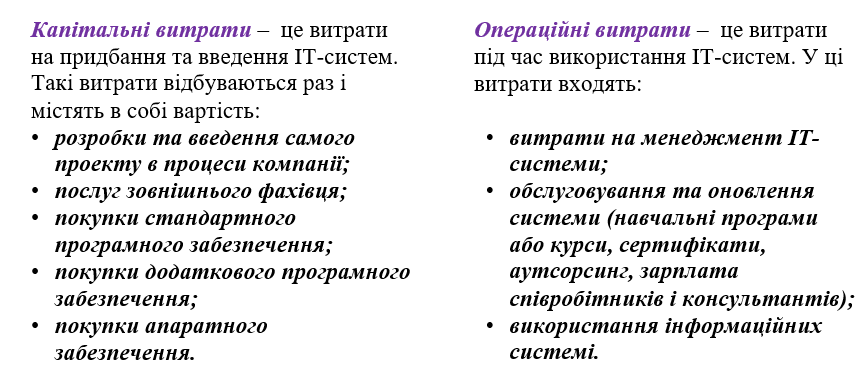 Хмара або сервер?
Оцінка проекту має два можливих варіанти результату з організації ІТ-інфраструктури. Придбати власне обладнання або орендувати центр обробки даних у провайдера? Оцініть всі за і проти обох можливостей, а потім вже платіть за рішення.
Мережеве і серверне обладнання
Інфраструктура як послуга (IaaS) –  це крута можливість орендувати програмне забезпечення при мінімальному капіталовкладенню. В іншому випадку ви завжди можете відразу ж купити інфраструктуру і в майбутньому не витрачатися на це.
При оренді хмарної інфраструктури, ви:
розміщуєте сервери в дата-центрах (ДЦ);
щомісяця платите за використані ресурси;
зменшує і збільшуєте кількість ресурсів;
отримуєте віртуалізацію, віддалене адміністрування серверів, резервне копіювання та інші послуги дата центру.
При виборі покупки мережевого та серверного устаткування ситуація трохи інша. Необхідно буде купити новий сервер, програмне забезпечення, систему зберігання даних, і орендувати місце в дата-центрі, де є хороше кондиціонування і вентиляція приміщення. У вас буде річна гарантія на техніку. Після закінчення терміну, якщо буде поломка, необхідно буде самим платити. Зазвичай ціна на сервер стартує від 10 тисяч доларів. Чим більша компанія, тим більше доведеться платити за сервер.
Існує варіант зі старим сервером. Але таке обладнання може застаріти раніше та ламатися частіше. У б/у серверів також немає гарантії.
Пам’ятайте і те, що необхідно буде платити за послуги системного адміністратора, який буде стежити за якістю роботи сервера та іншого обладнання.
Якщо ж ви орендуєте хмарне обладнання у провайдера, фахівці намагатимуться підтримувати високий рівень роботи, експлуатації та обслуговування. Також будуть проводитися додаткове тестування для оптимізації роботи обладнання і серверів.
При розміщенні фізичного сервера в вашому офісі ви ризикуєте безпекою даних і бюджетом. Як альтернатива завжди пропонується розміщення серверів в ДЦ. Сума колокейшн залежить від потужності та типу сервера, який буде обраний.
Але все ж придбання власного обладнання має переваги. У разі продажу компанії, обладнання можна продати дорожче шляхом капіталізації. Перед таким рішенням, уважно вивчіть дату виготовлення обладнання. Устаткування, яке вже застаріло, буде коштувати набагато дешевше або взагалі не продається.
Ліцензії
Далі зверніть увагу на ліцензії програмного забезпечення. Його доведеться придбати окремо. Навіть якщо ви розумієте, що самі ресурси використовуються не на всі 100%. Існує варіант з оформленням підписки. Деякі компанії вдаються до піратського програмного забезпечення. Таке рішення може загрожувати безпеці даних і цілісності ІТ-інфраструктури.
При виборі оренди хмарної інфраструктури і серверів, у вас буде можливість заощадити на покупці ліцензій. Провайдер зазвичай пропонує підписку на необхідний період. Ви платите за ліцензії тільки той період, коли ви користуєтеся. А команда провайдера допоможе з підбором потрібних ліцензій.
Безпека
Зберігання серверного обладнання і жорстких дисків в офісі може загрожувати їх конфіскацією. Це означає, що ви втратите необхідні дані для повноцінного функціонування компанії. Замість цього хмарний провайдер пропонує хостинг дата-центру і розподіляє корпоративні дані на кілька фізичних серверів.
У разі використання програмного забезпечення без ліцензії можливий штраф. Бюджет не кожної компанії потерпить подібні фінансові ризики. Якщо ви плануєте в майбутньому продати організацію, то штраф тільки здешевить її.
Перед тим, як приймати необдумані рішення, згадайте, чи пов’язані ваші процеси з чутливою інформацією. Іншими словами, перевірте чи є у вас персональні, фінансові та медичні дані. Якщо вони є, то обов’язково подумайте про придбання сертифікатів безпеки. До них відносяться:

сертифікат відповідності Комплексній системі захисту інформації (КСЗІ);
міжнародний стандарт інформаційної безпеки ISO 27001;
сертифікати, які пов’язані з платіжними системами.

Сертифікати можна отримати тільки після тривалих і комплексних перевірок і оптимізації захисту корпоративної інформації на всіх рівнях. Таке зробити самостійно може бути складно і займе багато часу.
У разі співпраці з хмарним провайдером, всі сертифікати виходять дешевше і швидше. Більш того, у самого провайдера повинні бути ці сертифікати.
Розглянемо кілька простих сценаріїв використання хмарних рішень для бізнесу.
Сценарій 1: сховище резервних копій
Це найпростіший варіант – винести у хмару сховище резервних копій даних. Копії критично важливих даних бажано зберігати на віддаленому майданчику, щоб несправності в основному майданчику не торкнулися бекапів. Ще краще – зберігати дані в сертифікованому дата-центрі, куди інформація передається захищеними каналами, а дані на дисках захищені засобами апаратного шифрування. За необхідності можна домовитися з провайдером та відновити дані із резервних копій на віддаленому майданчику.
Сценарій 2: резервний майданчик
Організувати відмовостійку інфраструктуру локально – справа надто затратна і за часом, і за коштами. Замість того, щоб будувати власний кластер, використовуйте хмарні рішення для організації резервного майданчика. У разі відмови основної інфраструктури резервний майданчик продовжить роботу. Цим варіантом користуються не лише компанії сектора СМБ, а й великі корпорації.
Сценарій 3: майданчик для пікових навантажень
Якщо ваш бізнес – сезонний, або періоди підвищеного навантаження та рутини чергуються, у хмару можна винести ті програми, що використовуються у високонавантажений період. Таким чином, ви організуєте гібридну хмару для своєї компанії. Інструменти інтеграції локальних та хмарних програм на ринку зроблять роботу такої інфраструктури ефективною.
Сценарій 4: середовище розгортання для затребуваних проектів
У компаніях із розгалуженою оргструктурою розробкою проектів для бізнесу займаються окремі команди. Аудит ресурсів перед початком проекту повинен враховувати буквально все, включаючи ресурси розгортання продукту. На жаль, так відбувається не завжди. Тому якщо підрозділ-замовник чекає на додаток, а локальних ресурсів для нього не вистачить, скористайтеся хмарою.
Сценарій 5: міграція у хмару усієї інфраструктури
Цей сценарій розкриває усі переваги хмарних технологій. Повна міграція – трудомісткий та витратний процес, тому деякі провайдери беруть на себе перенесення систем клієнта. Фахівці організовують переїзд так, щоб мінімізувати вплив на бізнес-процеси та оптимізувати роботу кінцевої інфраструктури.
Використані джерела
https://onbiz.biz/cloud-vs-dedicated-server-where-to-store-data/ Хмара проти виділеного сервера – де зберігати дані?
https://www.youtube.com/watch?v=mLiPIpaXsww Хмара, як необхідність
https://core.ac.uk/download/pdf/32309907.pdf  Еволюція хмарних обчислень
https://www.sim-networks.com/ukr/blog/clouds-for-business Навіщо бізнесу хмара